Senior Project – Computer Science – 2013Recognizing military Gesturesdeveloping a Gesture Recognition interface
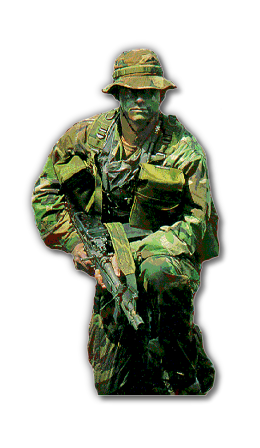 By: Jonathan Lebron
Advisor: Nick Webb
Motivation
Scenarios where speech would not be possible or optimal solution
Giving natural gestures to Robots that resemble Human-to-Human interaction
No need for special training
Incorporating both speech an gesture would be ideal, but this problem is out of scope
[Speaker Notes: - We do not poke people when we are communicating with them, so we shouldn’t have to do that with robots either.

- Why Military Gestures? Gestures are inherently complicated and indeterminate. Do not map 1 to 1 so I decided to use military gestures to have a controlled subset of gestures with predefined meanings.]
Research Question
How do you give a robot a sequence of natural gestures to interpret and act upon?
Xbox Kinect
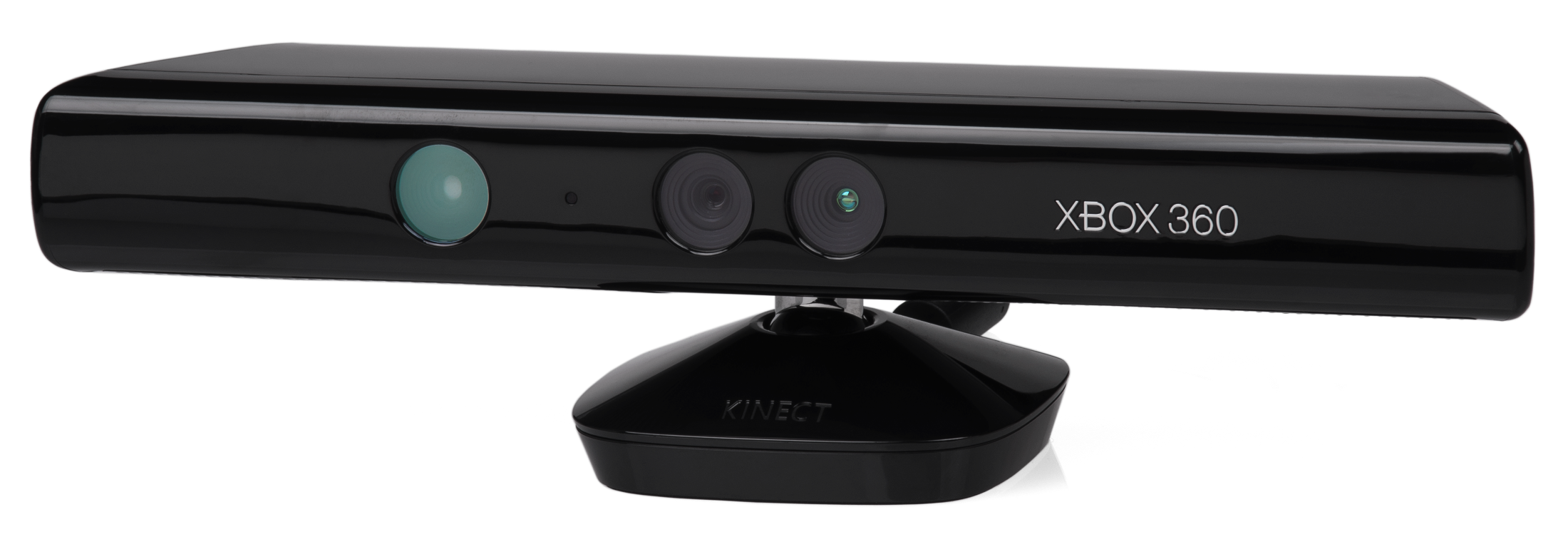 How It Works
Perform Gesture
Kinect reads skeleton data
Data gets transformed into angles
Classifier reads angles and determines gesture using C4.5 decision tree
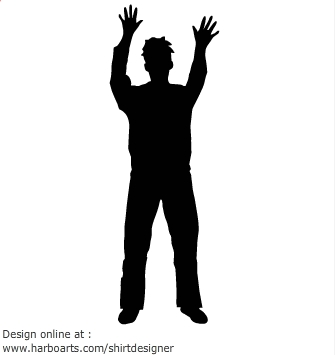 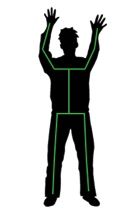 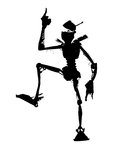 left_shoulder: 0.35, 0.12, 2.19
left_elbow: -0.18, -0.10, 2.02
left_hand: -0.13, -0.34, 1.924
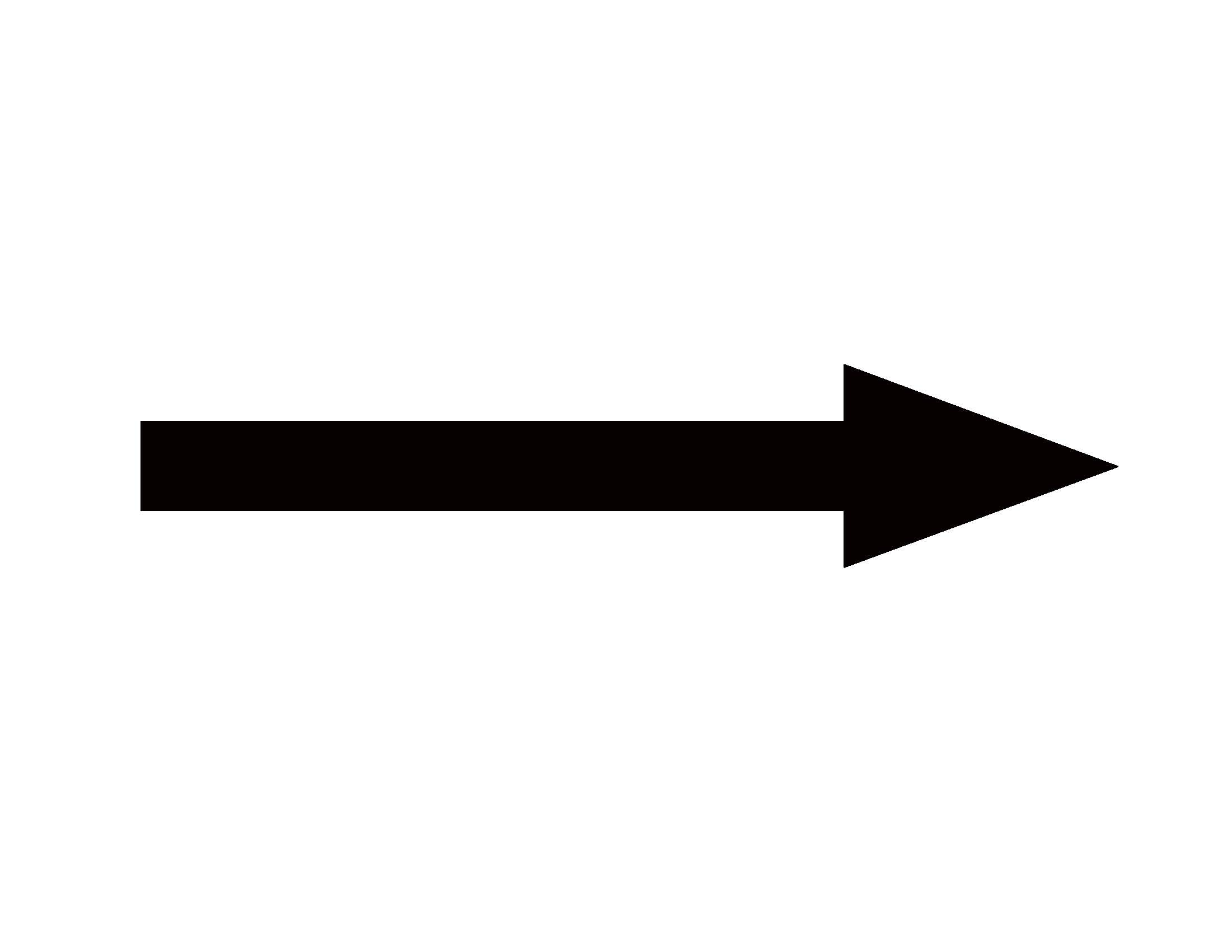 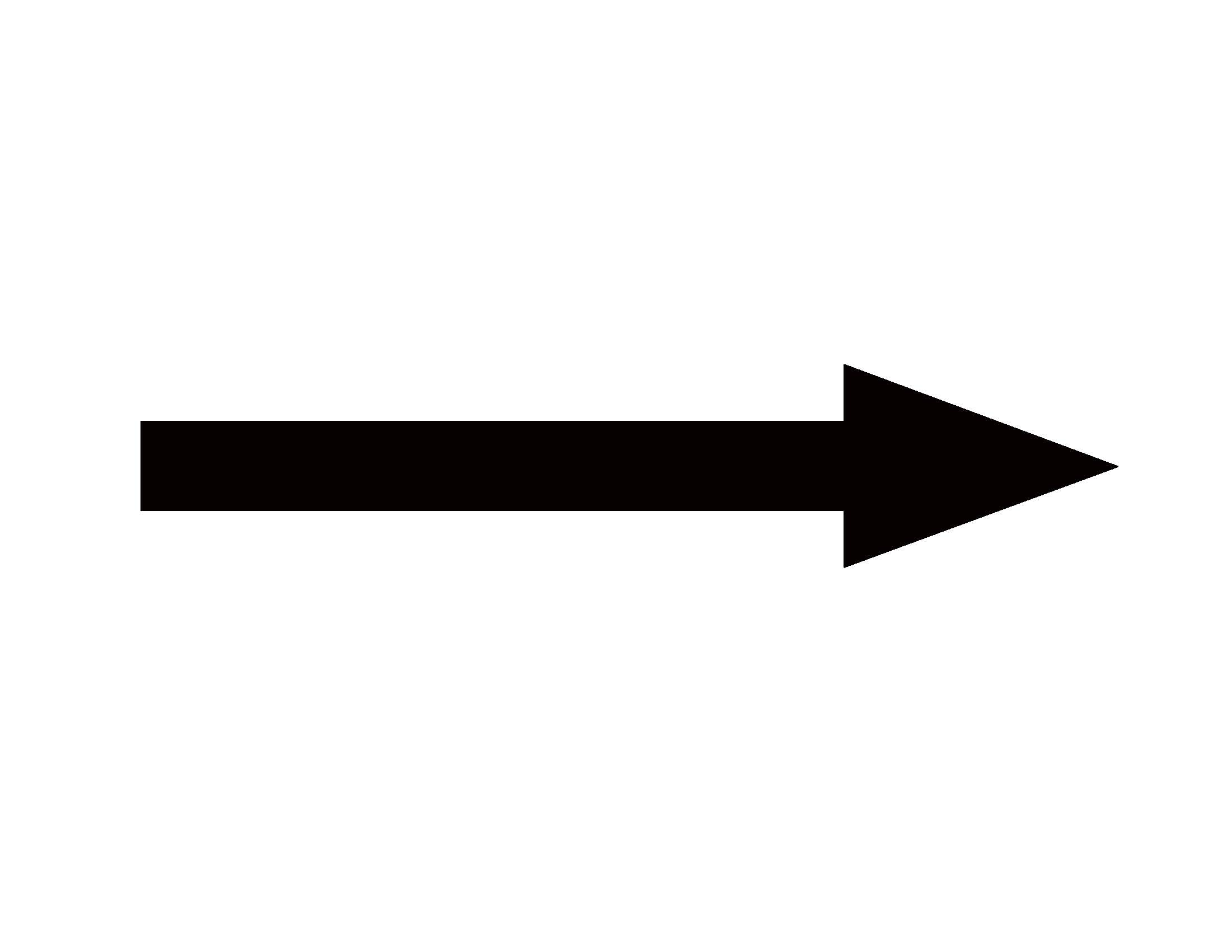 [Speaker Notes: - Perform Gesture
	Talk about what type of gestures can be performed (static)
- Data transformed
	angle of the hand in respect to the elbow: handPhi, handTheta
	angle of the elbow in respect to the shoulder: elbowPhi, elbowTheta]
Classification
Gestures


Abreast    Enemy

Freeze	   Stop

Listen	   Rifle

Cover
Classifier
Angles

handTheta

handPhi

elbowTheta

elbowPhi
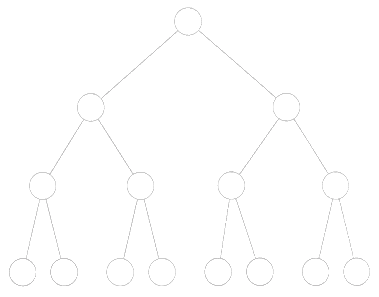 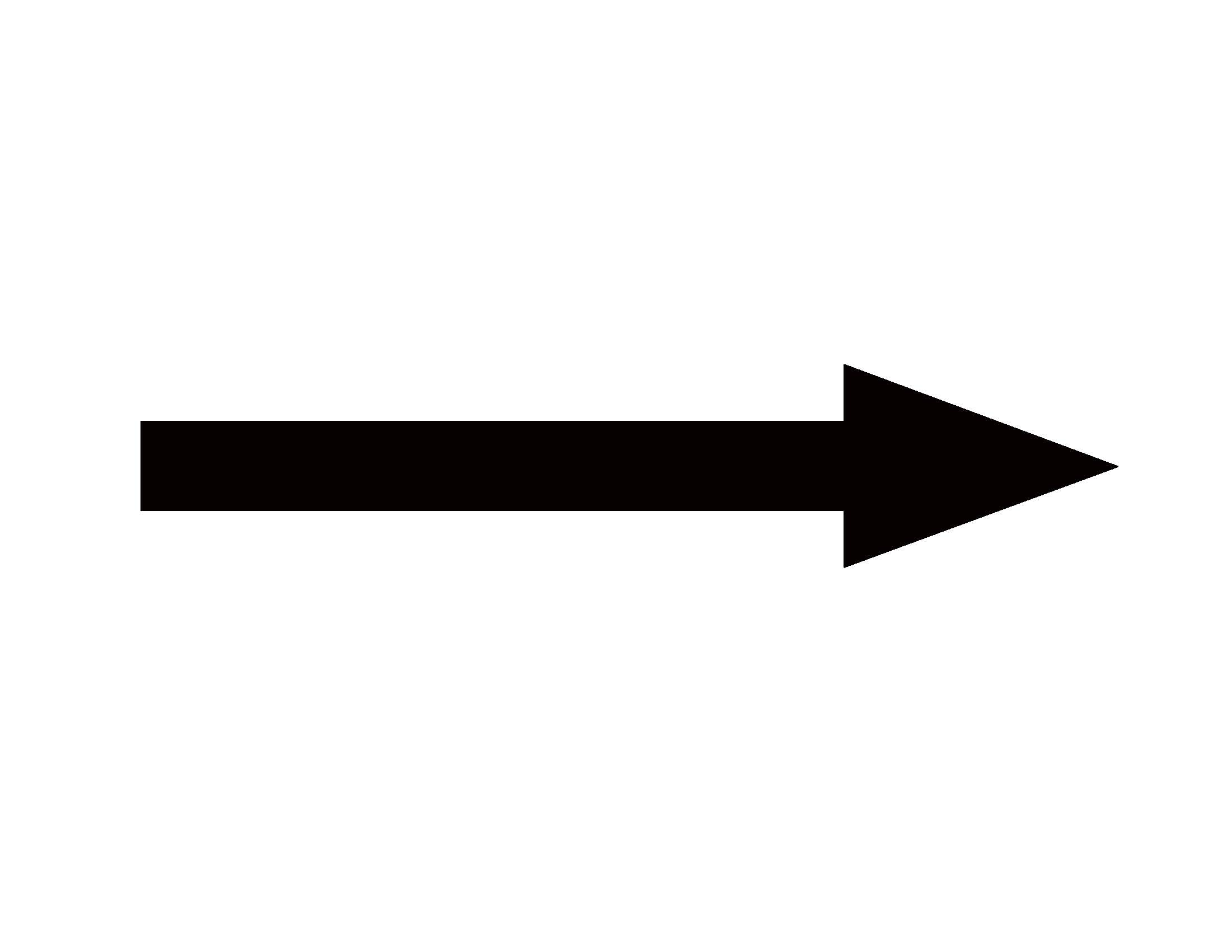 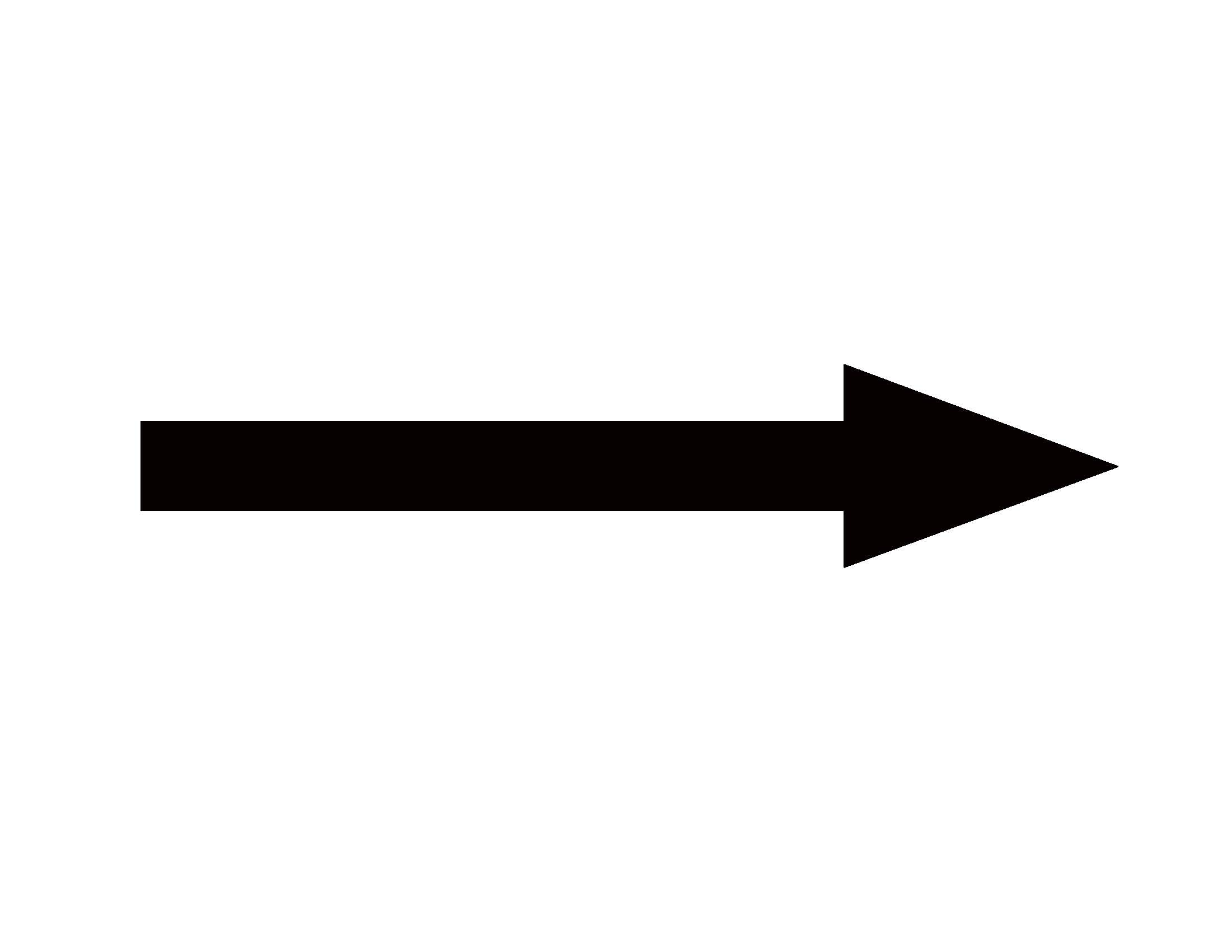 Classification
How do we handle erroneous data?
When do we know when to execute the sequence?
What actions can we expect from the robot?
Software Design
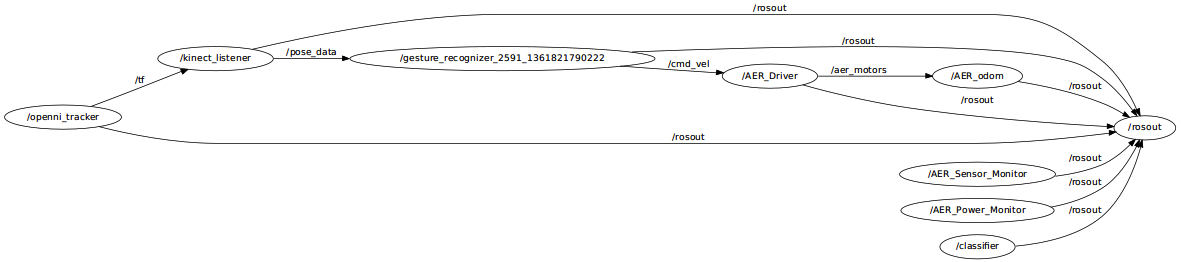 [Speaker Notes: What nodes did you create? Which were provided?]
Adding Gestures
Create new gestures
Replace old gestures
Combining gestures
[Speaker Notes: An interesting thing that came about during this project is the idea of adding new gestures on the fly

Not fully implemented because of issues with WEKA, have to manually create decision tree each time the training set is updated

How much training data do you collect?]
Conclusion
Future Work
Wrap-up
Q&A
[Speaker Notes: Future Work
	-Adding dynamic gestures
	-improving gesture recognizer
	-fully implementing add_new_gesture node
	-combining with other input like speech to create multimodal interface]